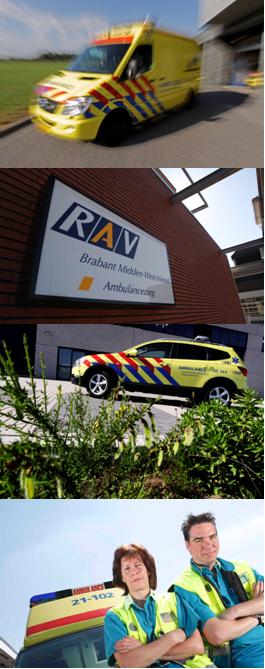 BRIEFING

Prematuriteit en bloedverlies post partum
MELDING
DIA ,  A1 31 jarige dame, 27/2 weken gravida, G2P1, denkt dat ze aan het bevallen is.
Wat kunnen wij doen  om de pasgeboren prematuur te behoeden voor afkoeling?
Mutsje opzetten, inwikkelen in (indien mogelijk) warme doeken, z.s.m. een couveuse ter plaatse vragen.
inpakken in plastic zak, verzorging onder warmtebron  en een omgevingstemperatuur van 26 graden gelden voor de kliniek en zijn voor onze praktijk vaak niet haalbaar
Wanneer spreekt men “officieel” van een fluxus post partum?
Bloedverlies > 1 liter binnen 24 uur na de partus
Een patiënt met een dreigende shock a.g.v. een fluxus dient altijd horizontaal verplaatst te worden. Is dit juist?
Nee.
    Dit leidt tot onnodig tijdsverlies.
Mag er volgens LPA 8 tranexaminezuur gegeven worden bij een fluxus?
Ja.  
    Bij (dreigende) shock a.g.v. een fluxus dient   
    tevens het shockprotocol gevolgd te worden!
Wat zijn de hoekstenen van de behandeling van een fluxus?
Oxytocine (door verloskundige én AVP)
Blaas catheteriseren (verloskundige of AVP)
Kind aanleggen (thuis door verloskundige, nooit tijdens vervoer!)
Evt. behandelen volgens  shockprotocol
Continu uterusmassage (verloskundige of AVP)